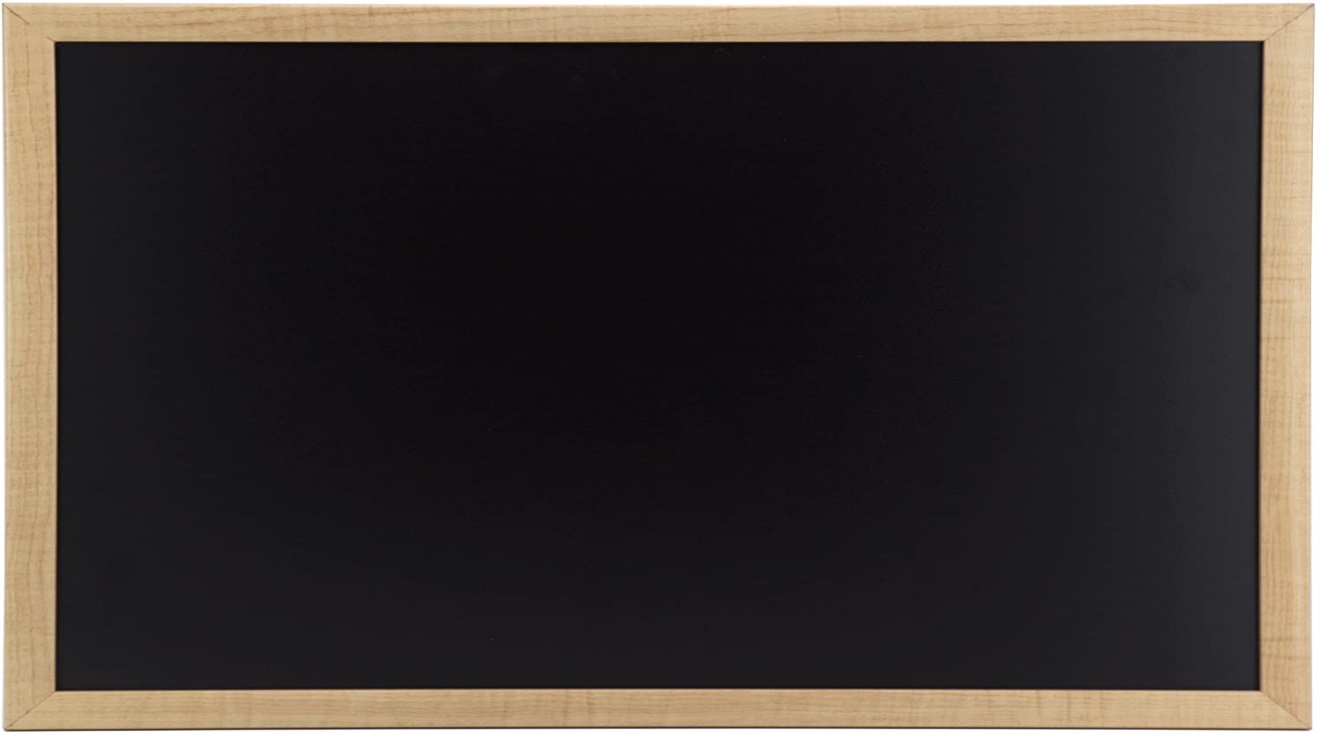 اللغة العربية - الصّف الأول
العودة الآمنة للمدرسة
مراجعة عامة للحروف 1 

إعداد / أحلام فوزي
 مدرسة الجوري
اليــوم  : الثلاثاء
التاريخ : 31 أغسطس 2021 م
23 محرم 1443 هـ
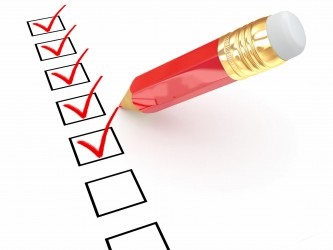 الحضور والغياب
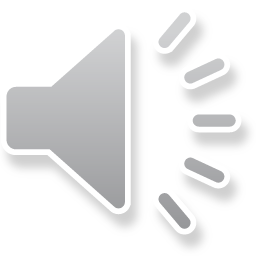 قواعد التعلم الالكتروني
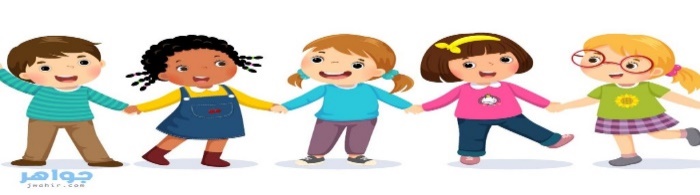 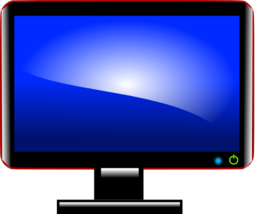 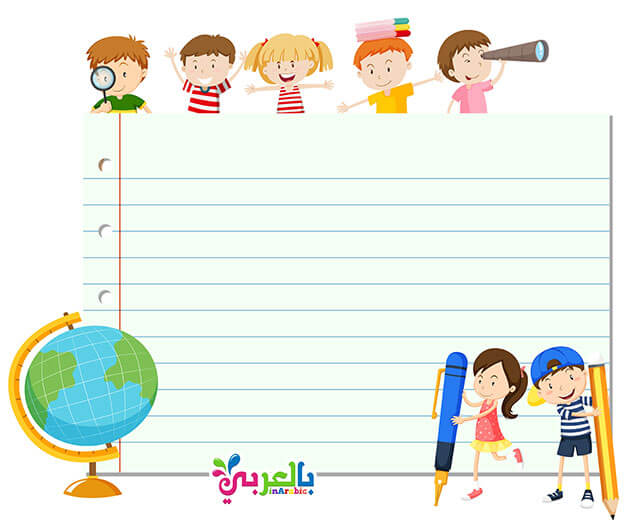 سأتعلم اليوم :
أقرأ الكلمات البصرية قراءة صحيحة . 
أنطـق صوت الحرف نطقا صحيحا .
أعرف اسم الحرف وشكله .
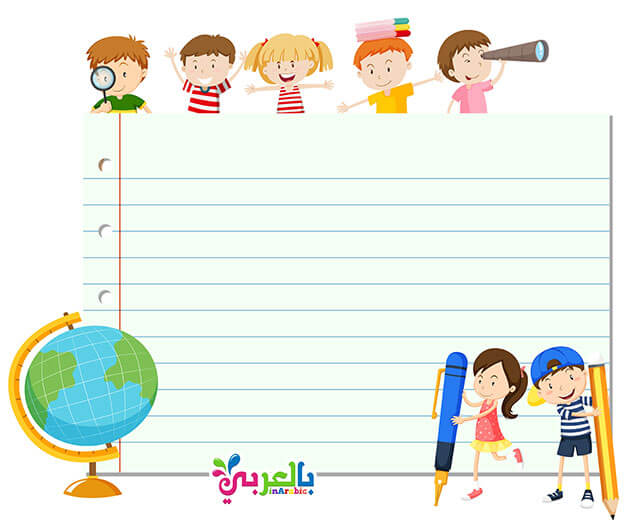 التهيئة الحافزة
نشيد / الحروف الهجائية
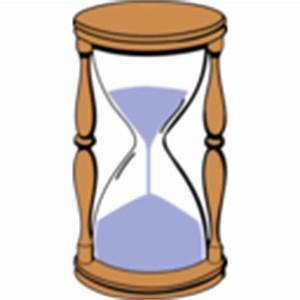 5 دقائق
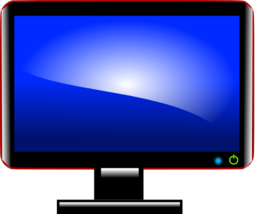 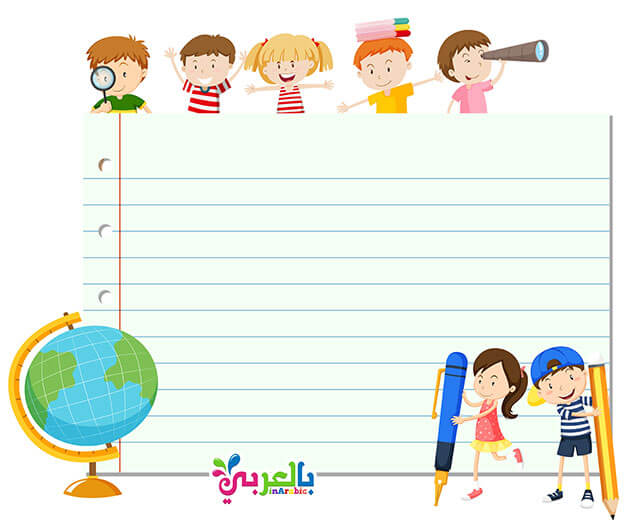 الروتين اليومي
الكلمات البصرية / العجلة الكبيرة
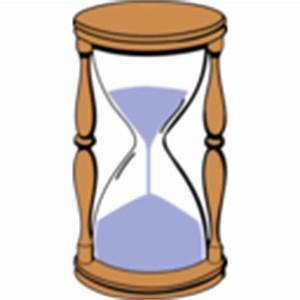 5 دقائق
لعبة العجلة الكبيرة
1
2
3
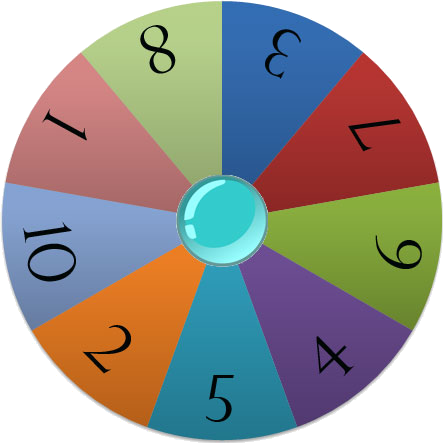 4
5
6
7
8
9
10
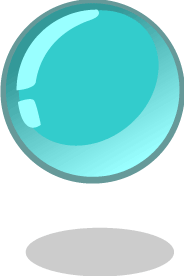 اجعل العجلة تدور
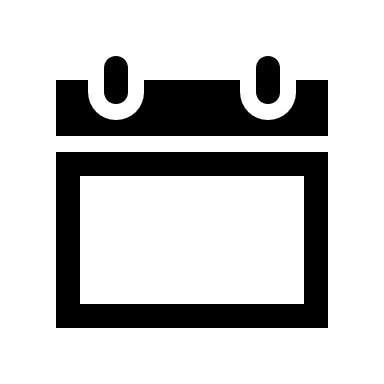 إنهاء
وجد
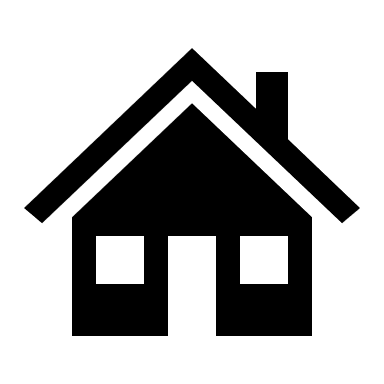 قرأ
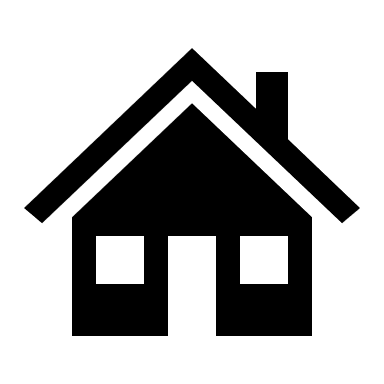 كتب
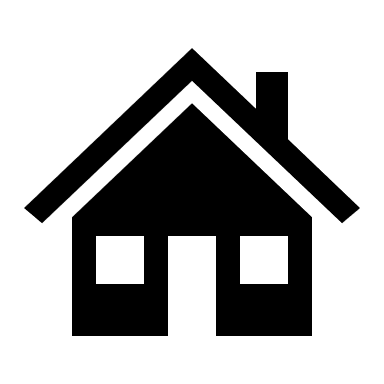 لعب
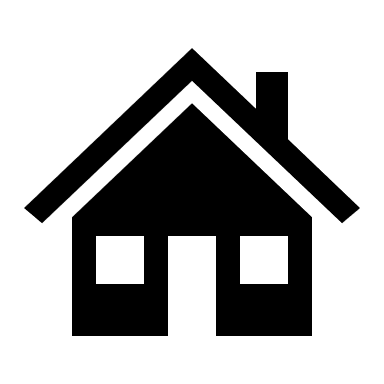 هذا
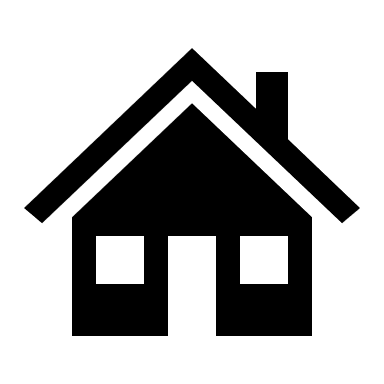 أحب
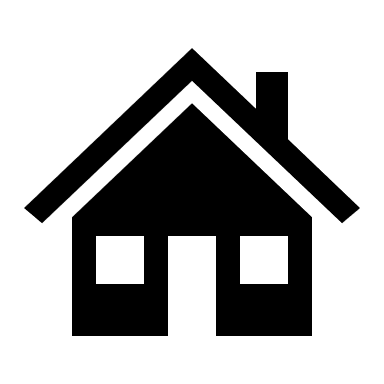 قال
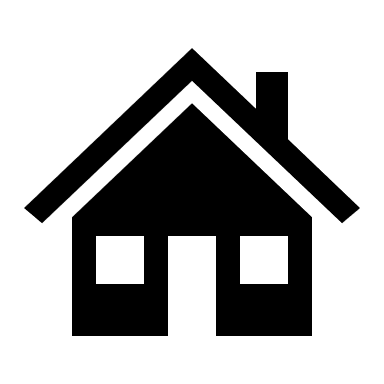 في
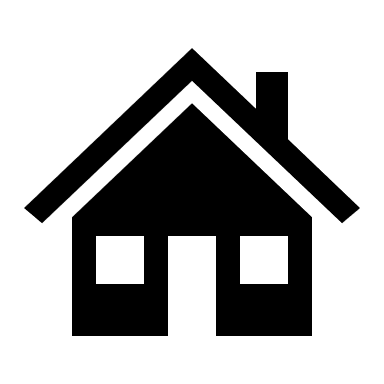 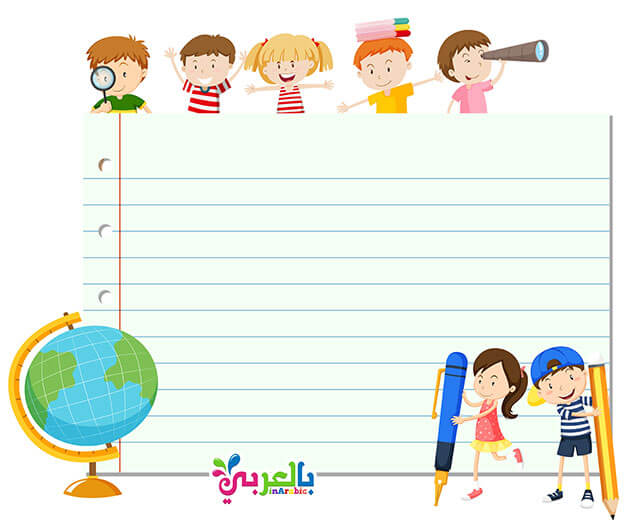 الجلسة القرائية
قراءة الحروف ( اسم الحرف وصوته )
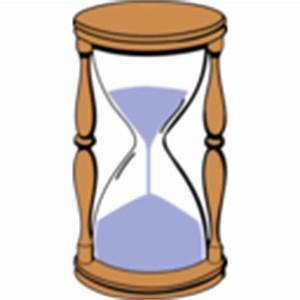 20 دقيقة
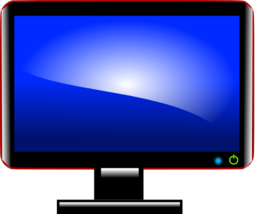 ج
ب
ث
ت
أ
ح
خ
ر
ذ
د
ض
ص
س
ز
ش
ع
غ
ف
ظ
ط
م
ق
ن
ل
ك
ي
و
هـ
اقرأ أسماء الحروف التالية :-
د
خ
ز
و
ص
ث
ق
أ
ب
و
ض
ط
ع
ذ
ر
اقرأ الحروف بحركاتها القصيرة التالية :-
دَ
جِ
تُ
رَ
أُ
ثَ
سَ
بُ
رُ
وِ
ضَ
عِ
طُ
زُ
ذَ
اقرأ الحروف بحركاتها الطويلة :-
حـو
يو
سا
شو
قا
مي
غي
كو
عو
جا
رو
فا
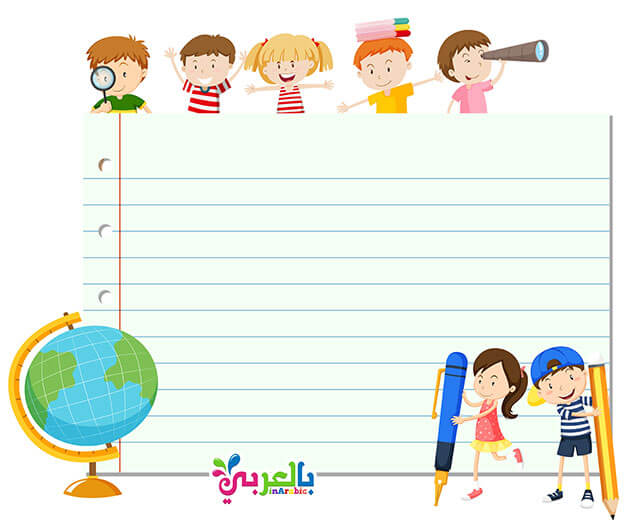 الأنشطة الإثرائية
في الصّف الافتراضي
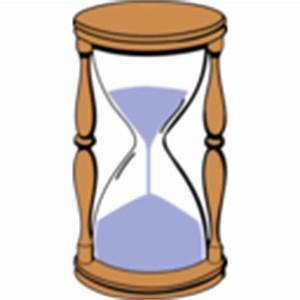 10 دقائق
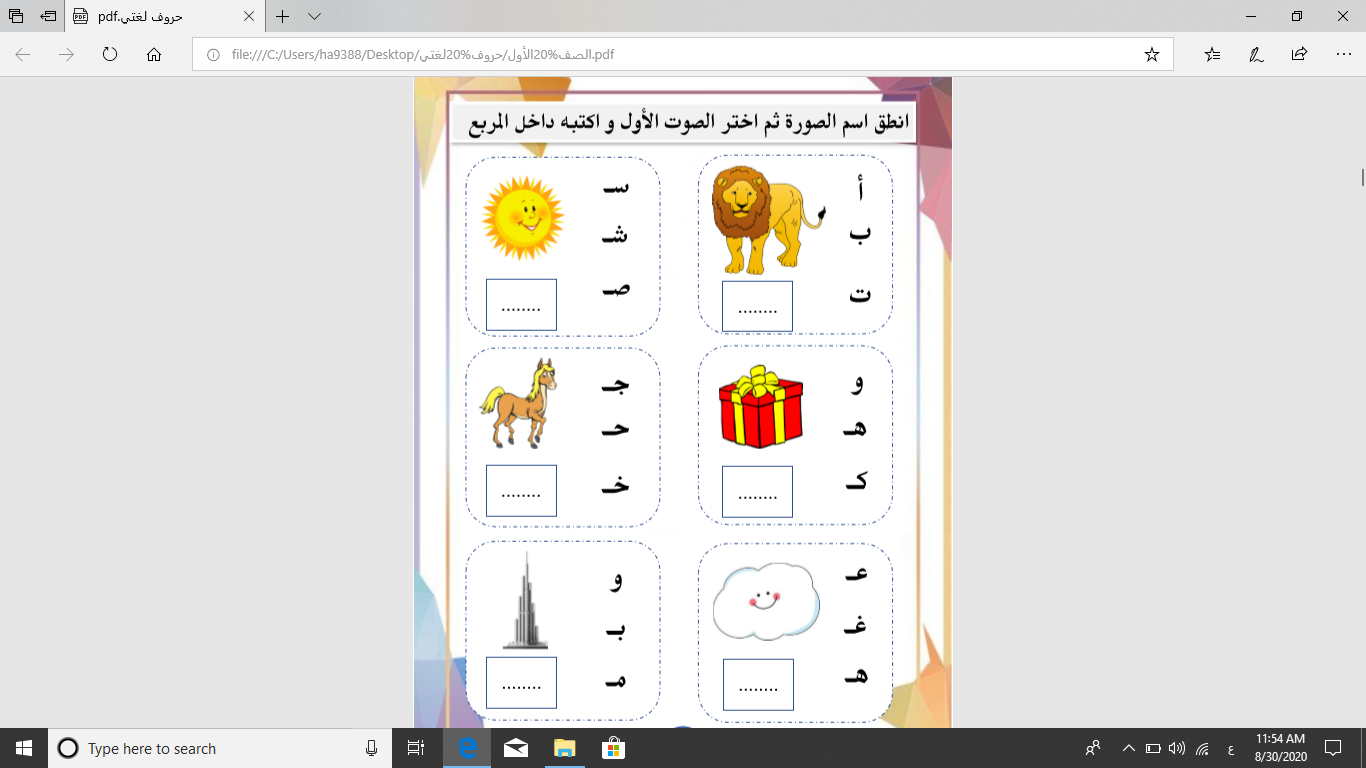 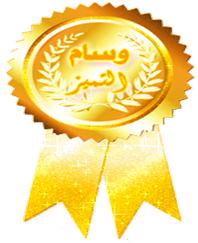 2
1
4
3
6
5
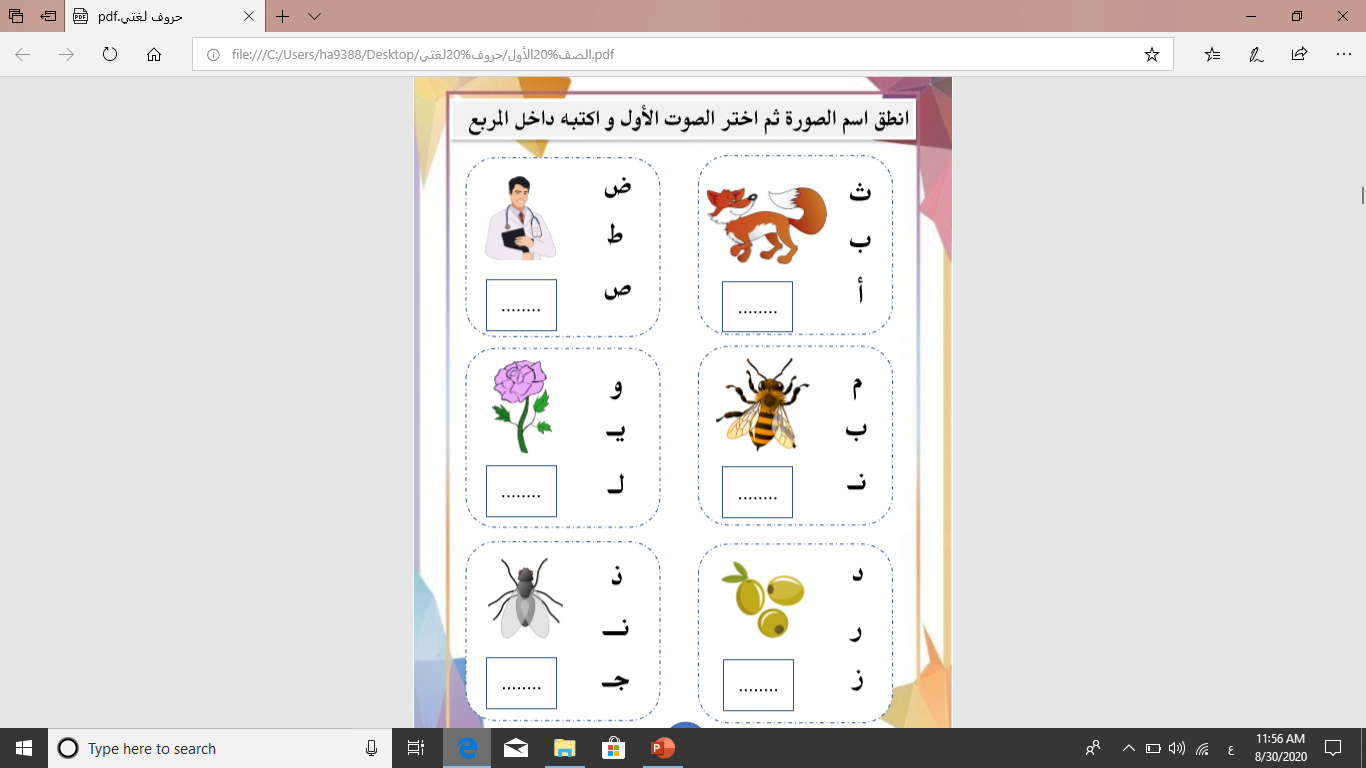 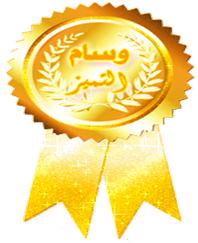 7
8
9
10
11
12
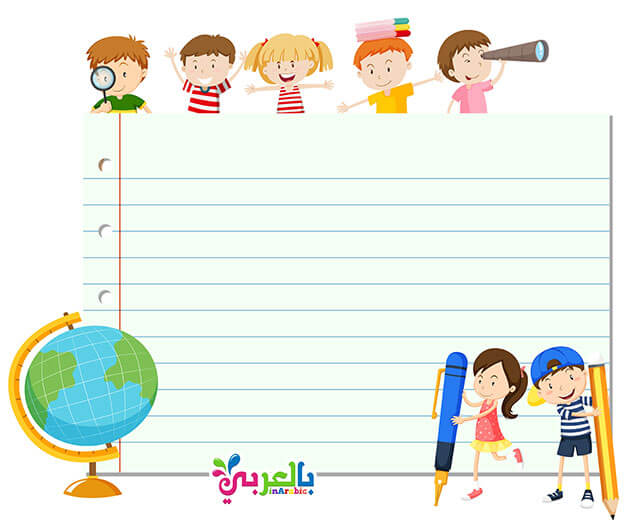 الواجب المنزلي
أكتب الحروف كتابة صحيحة على دفتر اللغة العربية
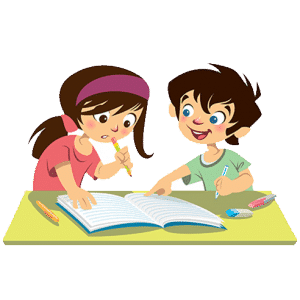